Родителям пятиклассников. Проблемы адаптации.
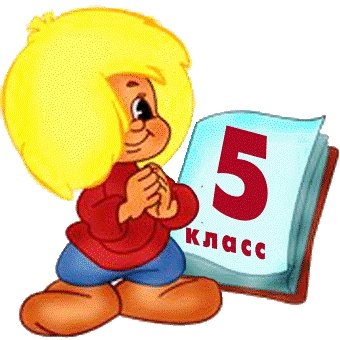 Подготовила педагог-психолог КГУ «СОШ № 65»  Фалько С.В.
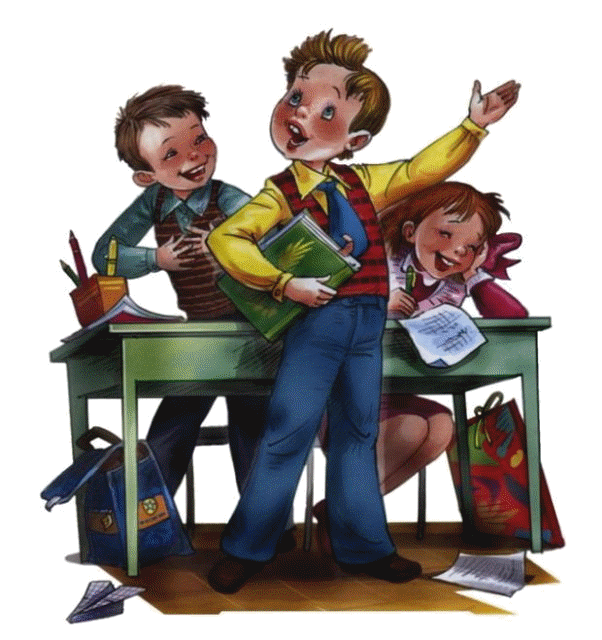 Одни пятиклассники гордятся тем, что повзрослели, и быстро втягиваются в учебный процесс, а другие переживают изменения в школьной жизни, и адаптация у них затягивается.
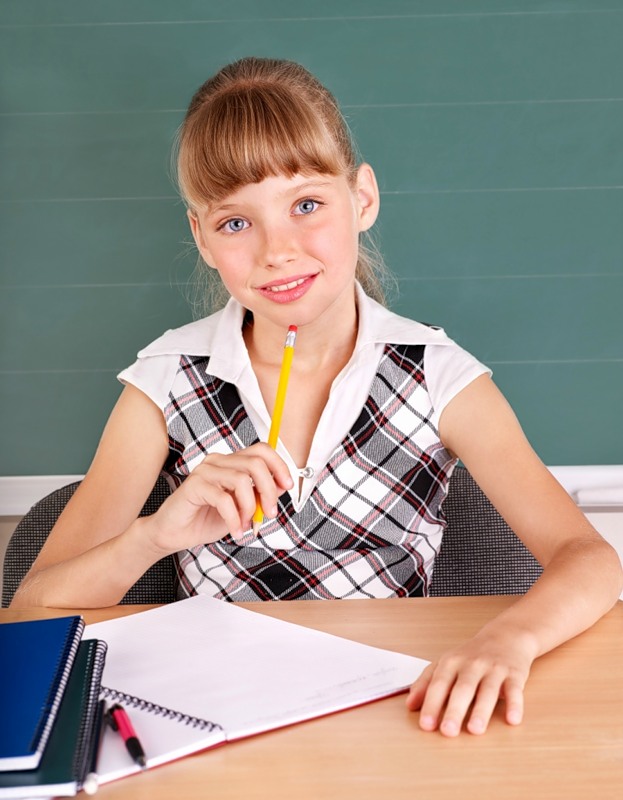 Признаки успешной адаптации:
удовлетворенность ребенка процессом обучения; 
-    ребенок легко справляется с программой; 
- степень самостоятельности ребенка при выполнении им учебных заданий, готовность прибегнуть к помощи взрослого лишь ПОСЛЕ попыток выполнить задание самому; 
-удовлетворенность межличностными отношениями – с одноклассниками и учителем.
Признаки возникшей дезадаптации школьника
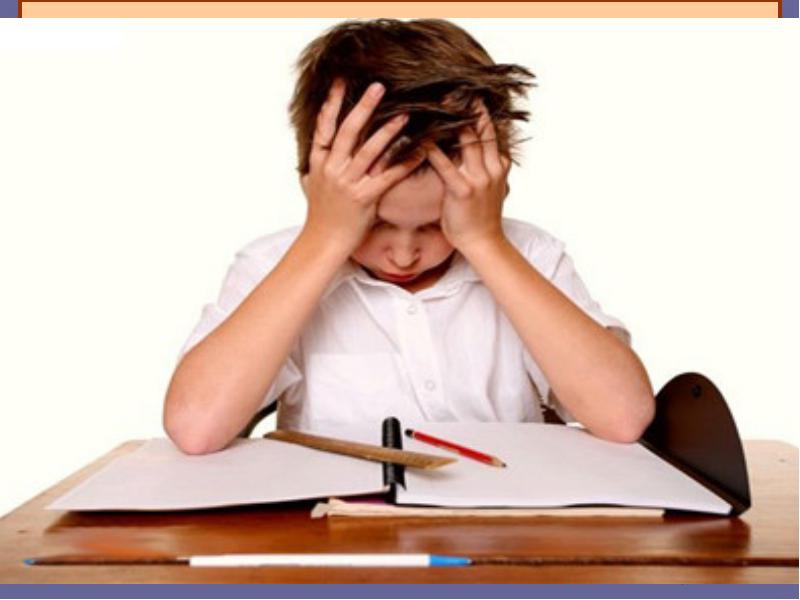 снижается работоспособность, они становятся забывчивыми, неорганизованными, иногда у детей ухудшаются сон и аппетит.
Нежелание делиться впечатлениями о проведенном дне. Стремление при разговоре отвлечь родителей от школьных событий, переключить внимание на другие темы.
 Усталый, утомленный вид ребенка.
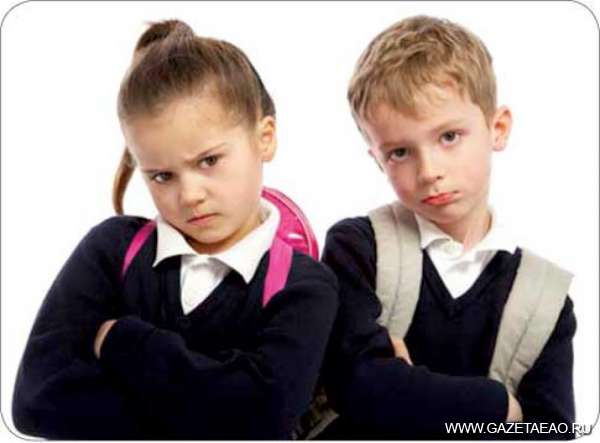 Нежелание выполнять домашние задания. Негативные характеристики в адрес школы, учителей, одноклассников. Жалобы на те или иные события, связанные со школой.
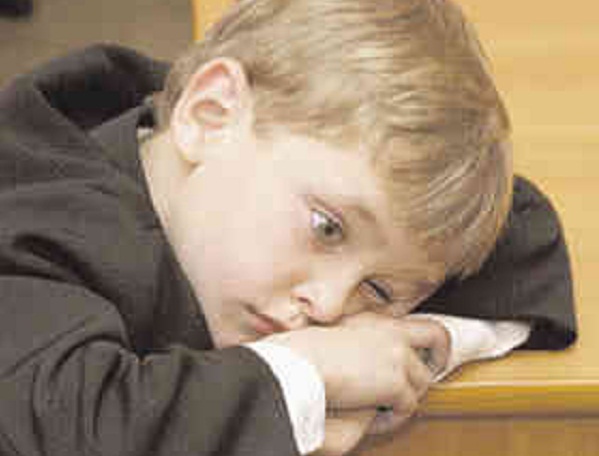 Беспокойный ночной сон. Трудности утреннего пробуждения, вялость. Постоянные жалобы на плохое самочувствие.
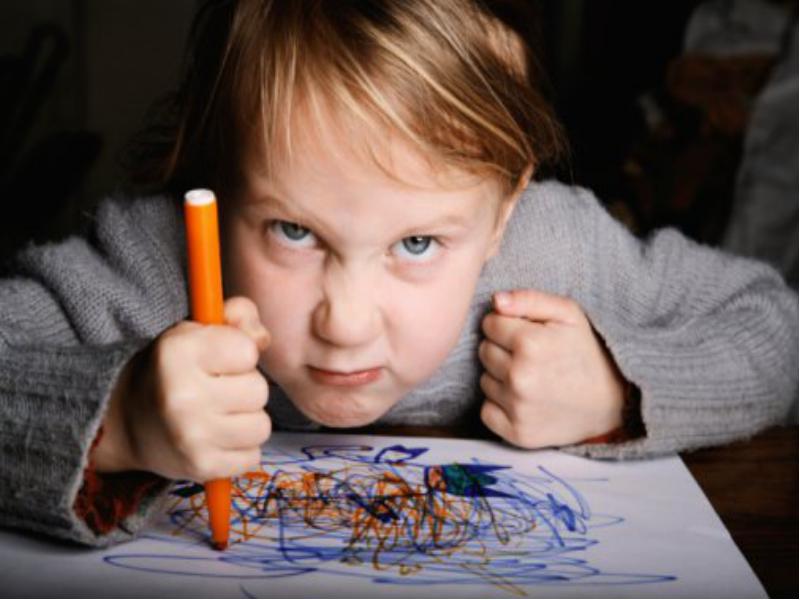 Чем можно помочь ?
Первое условие школьного успеха пятиклассника — безусловное принятие ребенка, несмотря на те неудачи, с которыми он уже столкнулся или может столкнуться. Создавайте условия для развития самостоятельности в поведении ребенка. 
У пятиклассника непременно должны быть домашние обязанности, за выполнение которых он несет ответственность.
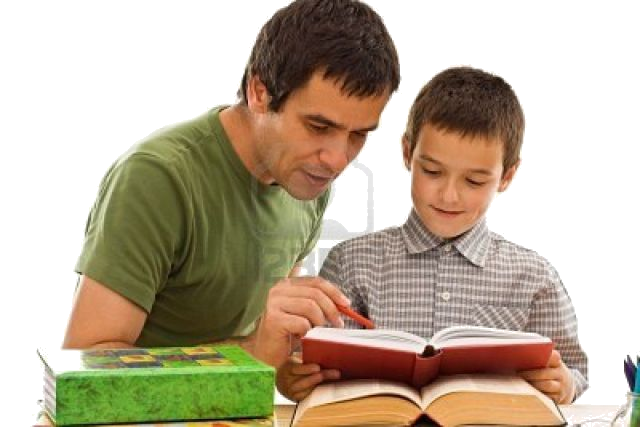 Несмотря на кажущуюся взрослость, пятиклассник нуждается в ненавязчивом контроле со стороны родителей, поскольку не всегда может сам сориентироваться в новых требованиях школьной жизни.
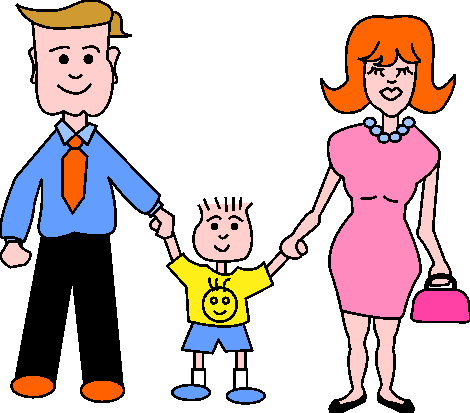 Для пятиклассника учитель – уже не такой непререкаемый авторитет, как раньше, в адрес учителей могут звучать критические замечания. Важно обсудить с ребенком причины его недовольства, поддерживая при этом авторитет учителя.
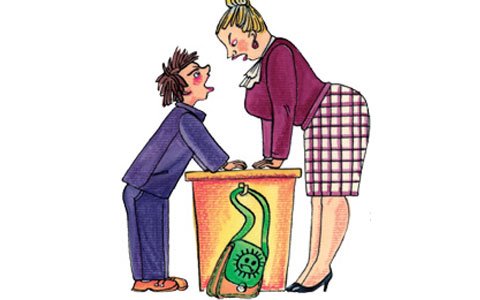 Если вас, что-то беспокоит в поведении ребенка, постарайтесь, как можно скорее встретиться и обсудить это с классным руководителем или психологом. Основными помощниками родителей в сложных ситуациях являются терпение, внимание и понимание. Постарайтесь создать благоприятный климат в семье для ребенка.
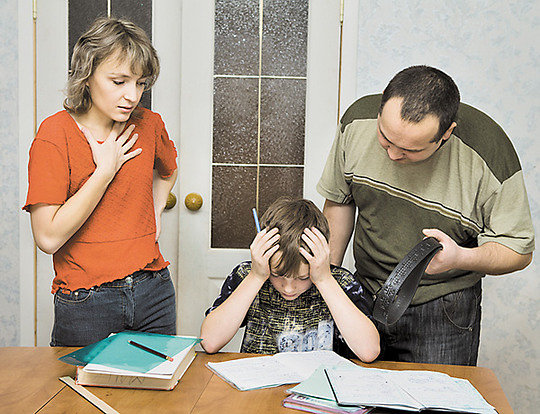 Золотые правила
 воспитания 
для родителей
Любите своего ребенка, и пусть он никогда не усомнится в этом. 
Принимайте ребенка таким, какой он есть, — со всеми достоинствами и недостатками.
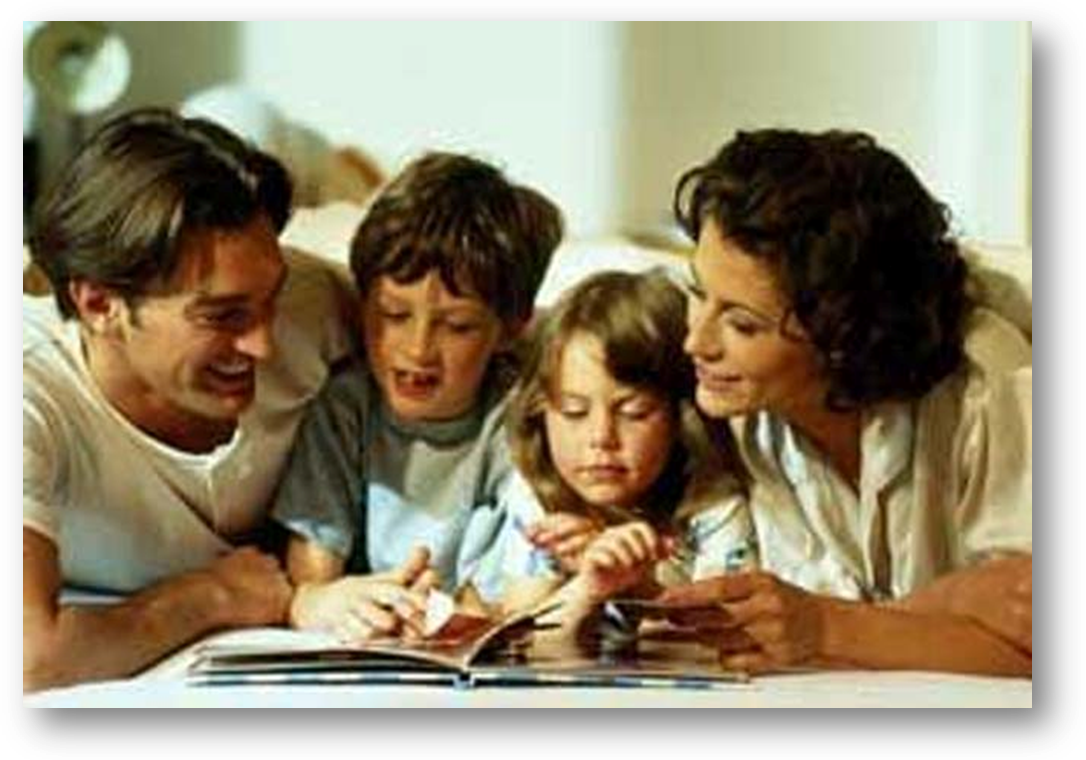 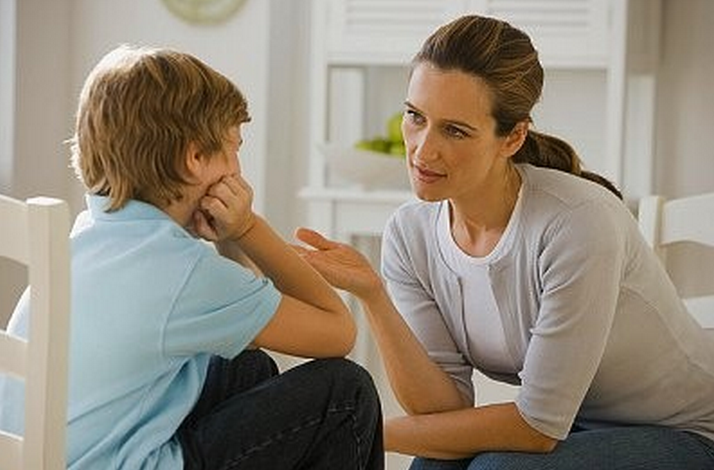 Опирайтесь на лучшее в ребенке, верьте в его возможности. 
Стремитесь понять своего ребенка, загляните в его мысли и чувства; почаще ставьте себя на его место.
Создайте условия для успеха ребенка; дайте ему возможность почувствовать себя сильным, умелым, удачливым. 
Не пытайтесь реализовывать в ребенке свои несбывшиеся мечты и желания.
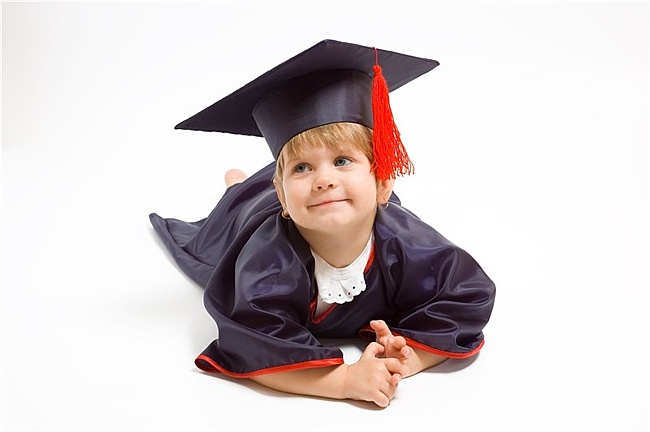 Помните, что воспитывают не слова, а личный пример. 
Не сравнивайте своего ребенка с другими детьми, особенно не ставьте их в пример. Помните, что каждый ребенок неповторим и уникален.
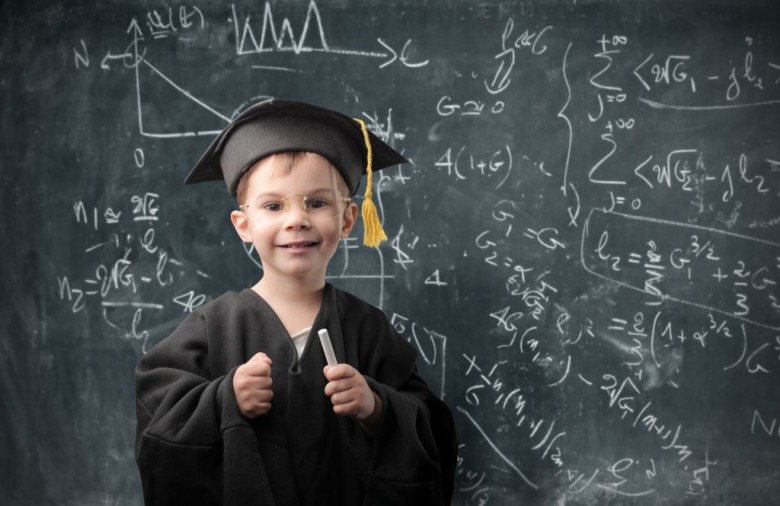 Не рассчитывайте на то, что ребенок вырастет таким, как вы хотите. 
Помните, что ответственность за воспитание ребенка несете именно вы.
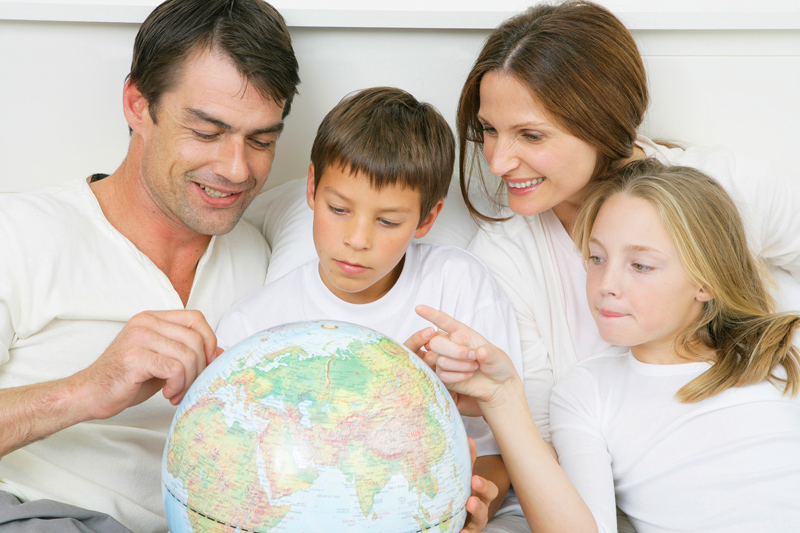 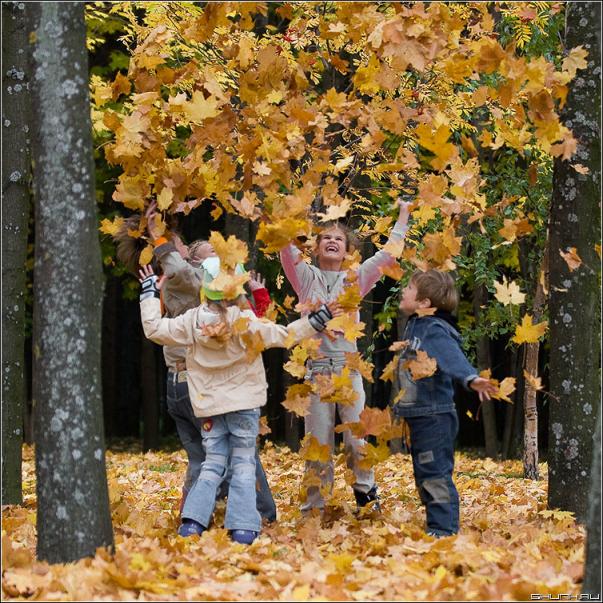 Желаю успехов!